Rotaryåret 2019-20  Moss Rotaryklubb
Føringer , målsetninger og aktiviteter
Moss Rotaryklubb
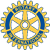 Føringer  ( Rotary International + D2260 )*  Øke vår innflytelse*  Utvide vår innflytelse*  Forbedre deltakernes ( medlemmenes ) engasjement
Moss Rotaryklubb
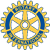 Målsetninger  ( Moss Rotaryklubb )*  40 medlemmer ( nå 37 )*  Deltakelse i prosjekter / oppgaver ( 20 + 15 )*  DK2260  -  3 fra Moss *  TRF USD 1.350,-  ( 50 % - )*  Major gift USD 17.500,-  ( Moss by 300 år , med JRK )*  4 prosjekter*  Ryla ( 1 )*  Sosiale aktiviteter ( 2 )*  Website / club stories ( 4 )
Moss Rotaryklubb
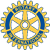 Aktiviteter  ( Moss Rotaryklubb )*  Aktive komiteer*  Aktiv medlemsrekruttering(nye)+medlemsutvikling    (ta vare på)*  Godt møteprogram*  A.P.P.L.A.U.S.*  Melløsparken Sykehjem / Sansehagen*  Innvandrerungdom*  Utvidet komité TRF / Samfunn ( økonomi + næringsliv )*  Aktiv ( levende ) klubbWWW
Moss Rotaryklubb
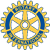